ЛОГОПУНКТ В  ДЕТСКОМ САДУ.
Логопедический пункт – это место, где оказывается логопедическая помощь воспитанникам, имеющим нарушения устной речи различной степени тяжести.
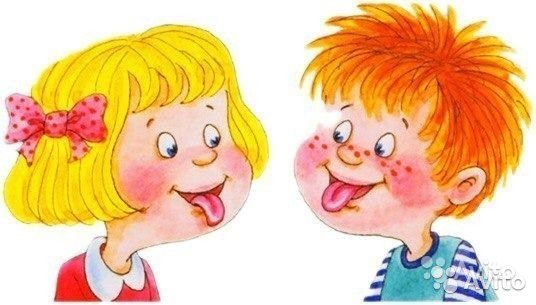 Задачи логопункта.
Обследование речи всех детей, посещающих МБДОУ, выявление дошкольников, имеющих нарушения речи.
Коррекция нарушений устной речи детей дошкольного возраста с целью подготовки к обучению в школе.
Своевременное предупреждение нарушений письменной речи у детей дошкольного возраста с речевыми нарушениями.
Разъяснение и пропаганда основ логопедических знаний среди педагогов, родителей (лиц, их заменяющих), воспитанников
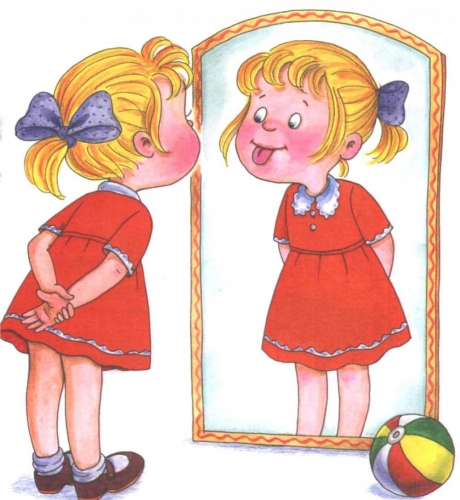 Работа логопункта.
Количество детей, одновременно занимающихся на логопункте, не должно превышать 25 человек.
В первую очередь логопедическая помощь оказывается детям подготовительной группы.
Так как логопедическая помощь требуется большому количеству детей с разными видами речевых диагнозов, то сроки работы с каждым из детей могут сильно различаться.
В условиях логопункта логопед занимается с каждым ребенком индивидуально 2 раза в неделю по 15 минут.
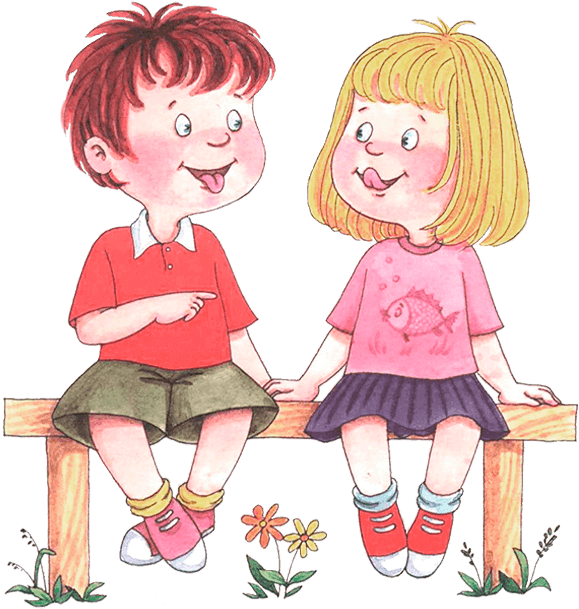 Первыми помощниками логопеда являются родители!